“S E O B E”
Miloš Crnjanski
Beskrajni, plavi krug. U njemu,
Žanrovsko određenje romana
Poetski roman sa istorijskom osnovom ili istorijski roman s lirskim nabojem.
Psihološki, istorijski, socijalni, ljubavni, porodični, ratni, filozofsko-egzistencijalni i lirski roman.
Istorijska podloga, za koju je građa uzeta iz Memoara Simeona Piščevića. U Seobama je, naime, kao i u prvom delu Piščevićevih memoara, opisan vojni  pohod Slavonsko – podunavskog puka, sastavljenog od tri stotine Srba iz Ugarske, podanika i vojnih najamnika Marije Terezije. Od onih Srba koji počev od velike seobe 1690, predvođene patrijarhom Arsenijem III Čarnojevićem, nisu prestajali u većim talasima da beže preko Save ispod turskog nasilja i pustošenja.
Pripovijedanje
Izdvaja se jedna nadređena pripovjedačka instanca – sveznajući pripovjedač, koji ima mogućnost da ulazi u perspektive samih junaka i da dublje osvjetljava njihove karaktere.
Pitanje glasa (onog koji pripovijeda) i pitanje perspektive ili tačke gledišta (onog koji vidi) nije isto. (primjer 11 str.)
Glavni junaci se ne ostvaruju kao pripovjedači, ali se kroz njihovu svijest prelama stvarnost romana.
Kompozicija romana
Naslov romana Seobe ne predstavlja promjenu mjesta boravka, već samo naglašavaju nemogućnost trajanja na jednom mjestu, nepostojanje mira i spokoja. U tom smislu naslov ovog romana ima više simboličko, negoli doslovno značenje. Seobe su nemir u čovjeku, neprekidno haotično stanje duše, simbol.

Prstenasta kompozicija romana. 
Vuk Isakovič se na početku romana, na prološkoj granici, budi iz sna, da bi na epiloškoj granici ponovo utonuo u san.
I prolog i epilog, dakle, uvodno i posljednje poglavlje nose simboličan naslov Beskrajan, plavi krug. U njemu, zvezda.
O kružnoj kompoziciji romana govore događaji koji se ponavljaju na početku i na kraju. Na epiloškoj granici, u posljednjem poglavlju nalazimo iste rečenice, pa čak i pasuse kao u prologu.
U Vukovom prisustvu na početku i na kraju modeluje se ženski lik. Prvo njegovu ženu, Dafinu, a potom Ananijevu kći. Krug je zatvoren.
Događaji sa početka se ponavljaju na kraju, samo shodno događajima opisanim u romanu obrnutim redosljedom.
Motiv sna.
Vuk Isakovič se na početku prvo budi, pa kroz prazninu odlazi od kuće u rat, a iz rata se kroz istu tu prazninu, jašući, vraća u zavičaj i tone u san.
Kompozicija jednog književnog djela dijeli se na spoljašnju i unutrašnju.
Spoljašnju kompoziciju  čini deset poglavlja koja su naslovljena poetskim naslovima. Upravo ti poetski naslovi svojevrsni su simboli u skladu sa principima avangardne poetike.
Suprotno tradiciji u književnosti da se poglavljima daju kratki naslovi, Crnjanski daje opširne naslove u kojima se pjesničkim slikama i simbolima skreće pažnja na događaje.
Unutrašnja kompozicija gradi se na principu paralelnog sižea, jer se prate dva narativna toka – ratovanje Puka i porodična/ljubavna priča.
Radnja romana zasniva se na prikazivanju događaja iz austrijsko-francuskog rata u kom je učestvovalo i 300 Srba. To su bili vojni najamnci koji su preko Mađarske i Austrije stigli do Rajne u Njemačkoj.
Slavonsko-podunavski puk Vuka Isakoviča ratuje za tuđe interese i to je ono što ga je najviše opterećivalo. Ova priča je samo jedan aspekt romana.
Paralelno sa njom odvija se radnja kod kuće.
To je zasebna priča o ljubavnom trouglu, nevjerstvu. To je priča o tročlanoj porodici koju grijeh vuče na dno. 
Dakle, s obzirom na to da imamo dvije paralelne priče, možemo reći da je kompozicija romana Seobe, osim što je prstenasta, i paralelna.
Sumatraistički motivi kakvi su nebo, oblaci, san, java, magla, put i putovanje glavnog lika stvaraju poetski sloj romana. Motivima seoba, života, uzaludnosti, smrti, praznine posvećuje se mnogo prostora. 
Vuk veoma malo govori, ali kad god nešto kaže, to biva na crkveno-slovenskom. Ovim se ističe avangardna poetika. Oblici nestandardnog jezika ulaze u tekst, imajući veoma bitnu i zahtjevnu funkciju. Ovo potvrđuje Vukovu majku Rusiju kojoj toliko teži.
Karakteristika svih likova, dakle, cjelokupnog romana je mala koncentracija dijaloga. Ne priča se mnogo, sve je upućeno na misli.
Motiv zavičaja ,poznat iz pjesme Sumatra, prisutan je i u Seobama. 
Za Miloša Crnjanskog i njegovu poetiku sumatraizma vezuje se prostor utopijskih karakteristika. Vuk mašta o zavičaju, ali mašta i o Rusiji. Čitava njegova misija kao da je prikrivena snom. Okviri romana su omeđeni snom, ali se čini da Vuk Isakovič i na javi sanja. O boljem životu, Rusiji, “zvezdi”.
U skladu sa poetikom sumatraizma Crnjanski povezuje ljude i prostore koji su kilometrima udaljeni. Tako motiv vode postaje neprekidna veza kojom tokom romana teku informacije, toliko efektno, da se pomišlja kako je upravo motiv vode simbol jednog zajedništva, jedne porodice koja tone u propast.
Voda je uvijek mutna i hladna, a najviše su na vodu upućeni Vuk, Dafina i Aranđel, učesnici ljubavnog trougla.
Nebo – sumatraistički znak, sveprisutno je kada je riječ o junacima. Vuk je stalno pod nebom, Dafina upija nebo i promjene na njemu, gledajući sa prozora, dok Aranđel vidi nebo u Dafininim očima.
Da je priroda u saglasju sa događajima u priči, svjedoči i Vukov pogled u naoblačeno nebo u trenutku dok Dafina čini preljubu.
ZVIJEZDA metaforično predstavlja ideale kojima junaci teže, simbol koji označava slutnju, osjećaj, viziju sreće života, sjaja, koji se ne može definisati nego koji svako za sebe mora osjećati, pa tako Vuk teži Rusiji, Dafina mirnom, porodičnom životu bez seljenja, a Aranđel nizanju dukata, uživajući sa snahom.
I Aranđel vidi zvijezdu u Dafininim očima, na samrti.
Dafinine oči se sve vrijeme dovode u vezu sa nebom, njihova je boja kao boja zimskog neba, tj. kao da ima dio neba u očima. Ona ostaje nedostižna Aranđelu bez obzira na način prevare, jer posljednje što se oslikava u njenim očima jeste lik Vuka Isakoviča.
Događaji u romanu nam nijesu dati hronološkim tokom. Naime, Vuk Isakovič saznaje da mu je žena mrtva, dok mi tek u narednom poglavlju, VIII, čitamo o njenoj smrti i mukama u kojima umire.
U poglavljima naizmjenično bivaju prikazani događaji na frontu gdje je Vuk Isakovič i događaji kod kuče gdje se nalaze Aranđel i Dafina.
Scena preljube ima vrlo značajnu poziciju u tekstu, jer ona motiviše rasplet romana u smjeru u kom se dešava. Prikaz dvoje ljubavnika koji čine grijeh predstavlja prikaz patnje i mučenja koje slijedi nakon zajedno provedene noći. Ni jedno ni drugo ne nalaze sreću o kojoj su maštali. Preljuba je samo motivacija potpunog rasula i propadanja koje će zadesiti porodicu.
Kompoziciono, motiv preljube je centralni motiv Seoba, motiv propadanja, stradanja i patnje, grijeha koji uništava čitavu porodicu.
Organizacija vremena i prostora
Kada je vrijeme u pitanju “Seobe” se bave istorijskim vremenom u trajanju od jedne godine. Vuk Isakovič se budi i odlazi u rat u proljeće 1744. godine, a vraća se kući u ljeto 1745. 
U tom period su smještena sva dešavanja. Međutim, u skladu sa karakteristikama romana kao književne vrste imamo retrospekcije u kojima dobijamo informacije o bitnim događajima koji su se desili prije proljeća 1744.
Organizacija vremena i prostora
Otvoren : zatvoren prostor

Vuk Isakovič i Slavonsko-podunavski puk su uvijek na otvorenom – asocira prostranstvo, slobodu, širinu, prirodu.
On je slikan pod tuđim nebom u ležećem položaju budući da ga voze, čime se prostor koji ga okružuje, a kroz koji prolazi, dodatno oneobičava.
Zatvoren prostor simboliše skučenost, ograničenost, dom koji postaje antidom, jer u Aranđelovoj kući dolazi do preljube
Dafina, nakon što se useljava u djeverovu kuću, bira mjesto kraj prozora, sa kojeg posmatra rijeku u kojoj se ogleda i njena sjen.
Simbolika prozora s rešetkama je potpuna, jer se stiče utisak da se junakinja osjeća zarobljeno u praznini svog života. Ona bira mjesto sa kojeg može da ostvari ma kakav kontakt s prirodom, i s kojeg može da upija nebo.
Izuzetno važnu ulogu u organizaciji romana ima noć. U slovenskoj, kao i mnogim drugim mitologiji noći se pridaju neke nečastive moći, za vrijeme tame i mraka djeluju zle sile, pa je tako i u “Seobama”.
Naime, Dafina je počinila grijeh sa đeverom u noći, a mnoge halucinacije i priviđenja se dešavaju upravo u noći. Dafina vrlo često “ugleda” svog muža u noćima koje su pune halucinacija. Vuk za smrt svoje žene saznaje u noći.
Motiv zavičaja izuzetno je značajan za Crnjanskovu poetiku. U većini njegovih djela upavo je zavičaj motiv kome se teži, o kom se mašta.
Zavičaj u romanu “Seobe” je veoma bitan, jer Vuk Isakovič odlazi iz zavičaja u rat. Zavičaj postaje jedan veoma dalek, maglovit proctor kome se Vuk ne nada. On želi otići u Rusiju, stvoriti novi zavičaj za svoje potomke, zavičaj koji neće biti tlo na kom će vjekovima ginutu generacije za tuđ račun i pod tuđom zastavom.
Kao jedan nedosanjan i željen prostor javlja se i Rusija. Vuk Isakovič Rusiju vidi kao san, kao maglu, bez jasnih pojmova o njenom smislu i značaju, kao čisti zrak, kao apsolutno prostranstvo i slobodu, kao raj, kao jednu veliku nepreglednu zelenu poljanu ,po kojoj će jahati.

Organizaciji prostora pripada i motiv rijeke. Motiv rijeke sam po sebi odgovara prolaženju, oticanju, seobama. Kuće i životi oba brata prolaze na void. Proticanje vode predstavlja proticanje života koje je nezaustavljivo. Proticanje života vezuje se za scene Dafininog umiranja. Iz Dafine otiče život kao što prolazi Rijeka koju ona gleda sa prozora.
Analiza likova
U romanu se izdvajaju tri glavna lika, dok ostali nemaju bitniju ulogu u romanu, pa ni o njihovoj karakterizaciji nije mnogo vođeno računa.
Roman počinje buđenjem Vuka Isakoviča. Kao komandant Slavonsko-podunavskog puka, Isakovič na ratištu provodi nešto više od godinu dana. Prateći mu misli, pripovjedač otkriva da je on sit seoba, treba mu mir, odmor. Stiče se utisak da je java za Vuka izuzetno teška i neprijatna. Stalne seobe, ratovi ostavili su na njemu neizbrisiv trag.
Vuk je na neki način u romanu izdvojen lik. Njegova važnost od samog početka romana postaje neminovna. O tome svjedoči činjenica da se nalazi na granicama teksta.
Vuk se izdvaja kao vođa na čelu Puka, u kojem se simbolično ogleda narod, ali njegov čin postaje uzaludan – vjnici se uzaludno bore i ginu za tuđ račun, a on ne biva unaprijeđen u potpukovnika.
Vuku pripada i ključno mjesto na okvirima teksta, jer se iz njegove perspektive posmatra predočena stvarnost na početku romana, dok je kraj takođe markiran isticanjem njegovih unutrašnjih stanja.
Nasuprot njemu lik Aranđela Isakoviča koji se prema bratu ponaša kao da je stariji od njega.
Aranđel – trgovac poznat po cijelom Zemunu.
Umnožava svoje bogatstvo, stiče se utisak da želi trajno da se nastani negdje.
Okarakterisan je kao proračunat i stamen, nasuprot Vuku koji je zanesenjak, ne stoji čvtsto na zemlji.
Za Aranđela je Vuk taj brat i, nakon što mu se javi želja prema snahi, neće mariti za njega, iako mu je stalno pred očima.
Za Dafinu, nakon preljube, Vuk postaje taj muž.
I ona postaje isto što i Aranđel, pa od teške i pune postaje suva i žuta, sama kost i koža.
Čitaocu se sve vrijeme predočava teški pređašnji Dafinin život, ne bi li se tu mogla naći motivacija za čin preljube.
U Aranđelovom liku se suprotstavljaju  dva principa – materijalni i duhovni. Shvata da se novcem ne može kupiti sreća kao ni Dafinin život. Simbolična je slika prosipanja dukata, i Aranđelovo saznanje da je sve ništavno.
Kao kolektivni junak modeluje se Slavonsko-podunavski puk koji je oznakovljen tako da pokaže kako Austrija politički manipuliše srpskim nerodom u Vojvodini. Puk ratuje za tuđ račun, u tuđoj zemlji.
Postupak animalizivanja posebno je naglašen u građenju ovog lika, junaci gube individualnost, postaju masa razbarušena, neoprana, mokra i pobesnela: koja smrdi na loj.
Najbolje ih opisuje naslov VII poglavlja: Tumarali su, kao muve bez glave, jeli su, pili su, spavali su, da najposle trčećim korakom poginu, zakoračivši u prazninu, po tuđoj volji i za tuđ račun.
Odgledaj film Seobe, u režiji Aleksandra Petrovića (snimljen 1989. godine.Film je sniman 222 dana, u pejzažima Baranje, na ušću Drine, u baroknim dvorcima Češke.
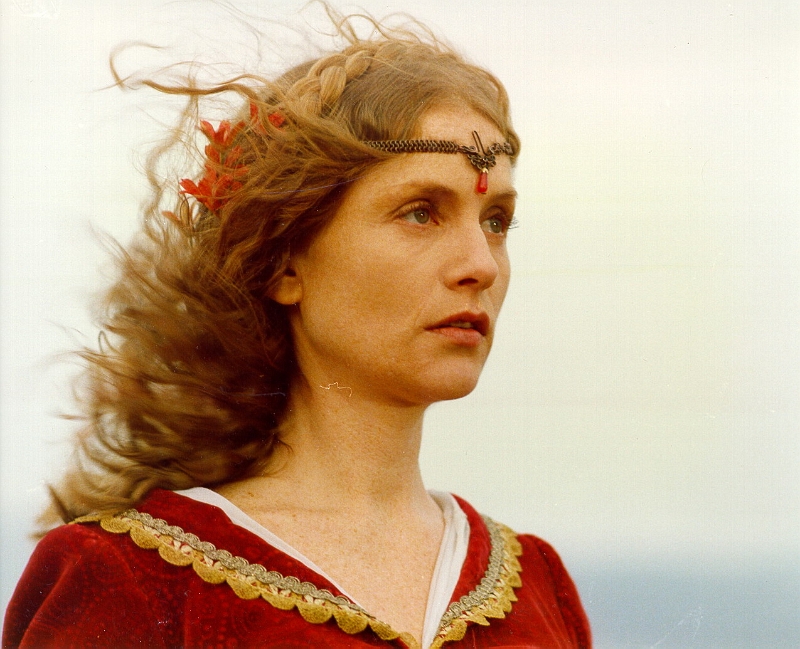 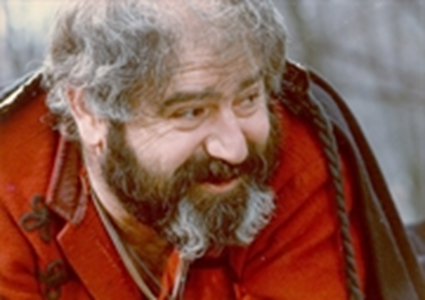 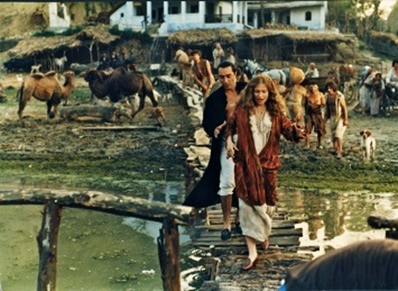